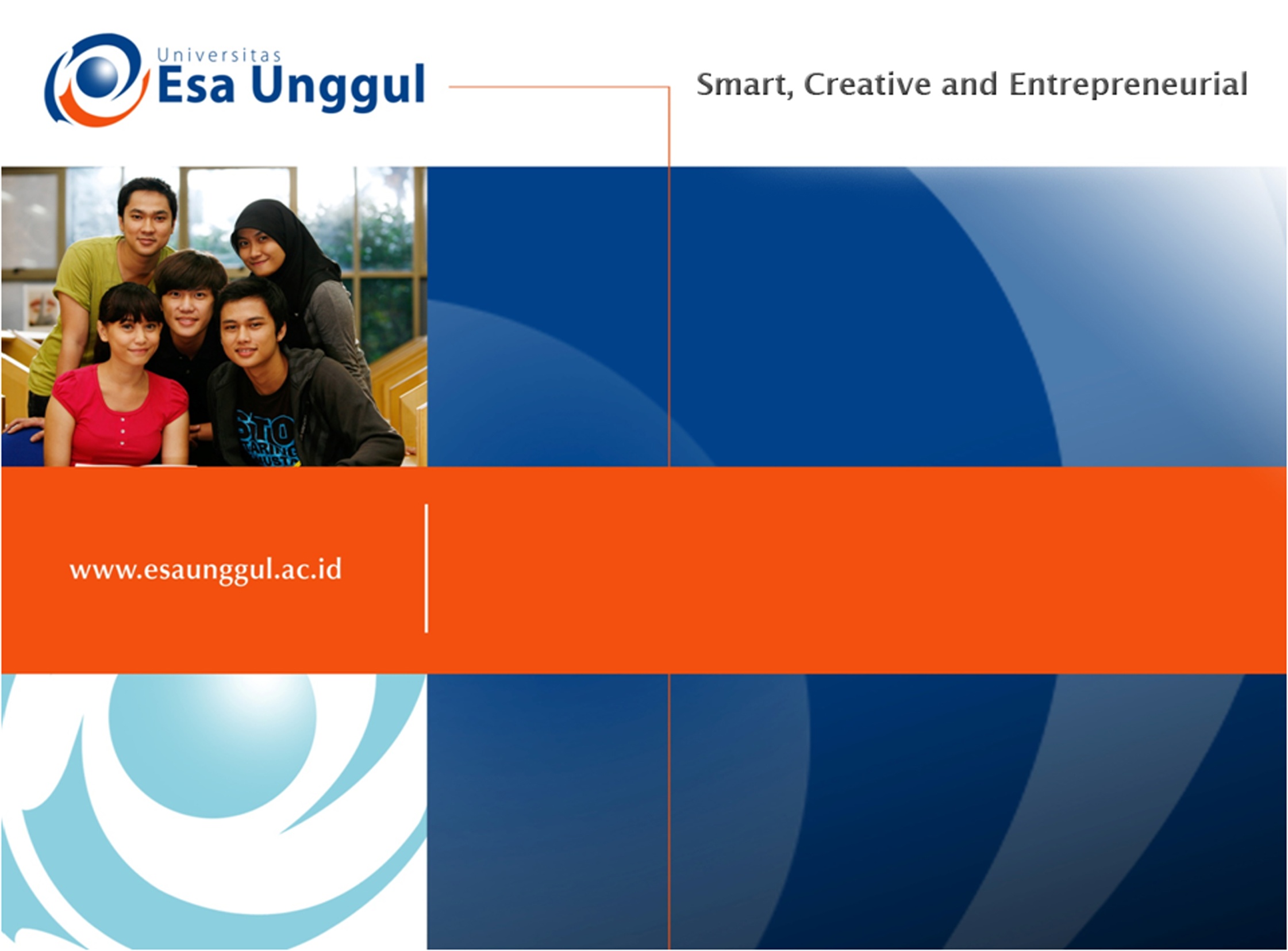 PENGOLAHAN DAN PENYAJIAN DATA HASIL
PERTEMUAN 13
RACHMANIDA NUZRINA; VITRIA MELANI; MERTIEN SA’PANG
ILMU GIZI / FAKULTAS ILMU KESEHATAN
KEMAMPUAN AKHIR YANG DIHARAPKAN
Mahasiswa mampu mengolah dan menyajikan data hasil pengumpulan data
TUGAS
Input data yang telah dikumpulkan sesuai dengan tempate yang di sediakan
Olah data tersebut dan sajikan sesuai dengan tujuan proposal
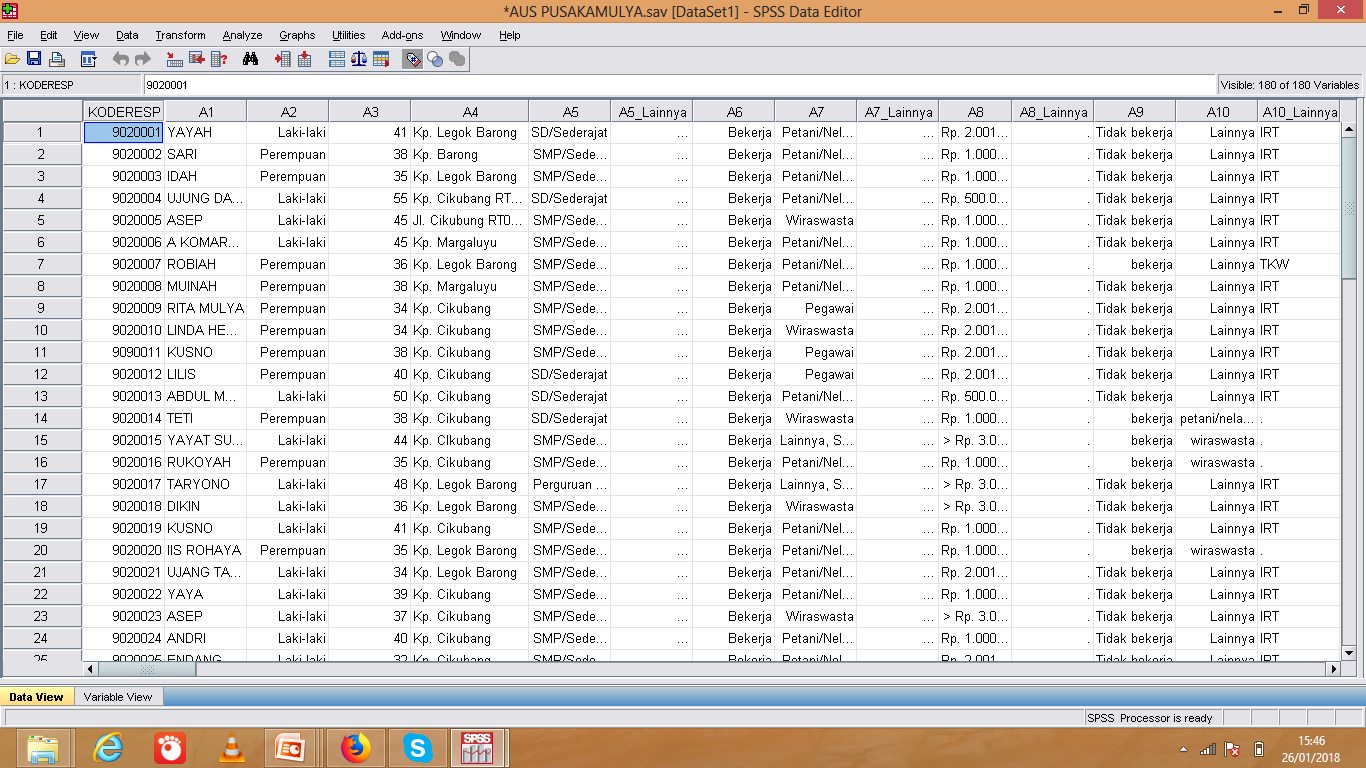 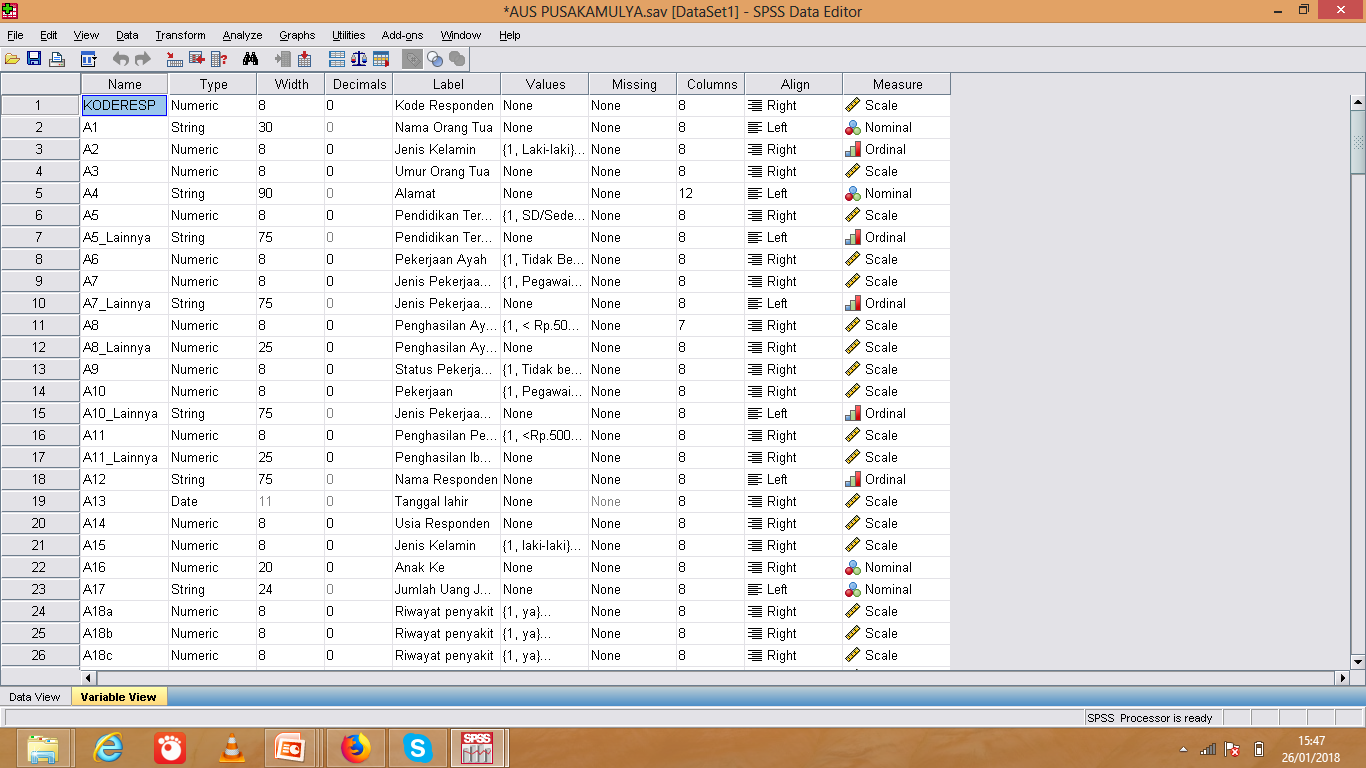